Scuola Media Statale LEONARDO da VINCI  - CAMPIONATO LETTURA a.s. 2016\17      PROGETTO BIBLIOTECA RAGAZZI LEONTINE
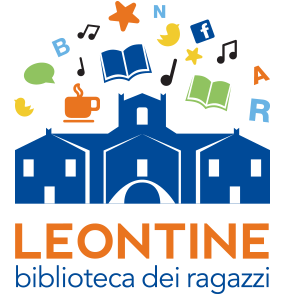 TUTTI SANNO CHE  .. Il campionato di lettura è un torneo per le 
classi seconde, aperto a tutte le scuole medie di Sassuolo. Nell’anno 
in corso hanno aderito 5 classi del Parco e Cavedoni e 3 del nostro Istituto: 2A, 2B e 2D. 
La biblioteca e i sui libri, specifiche bibliografie x ogni classe, costituiscono il vero e proprio campo di gioco, dove le squadre si affrontano per contendersi il titolo di Campione di lettura
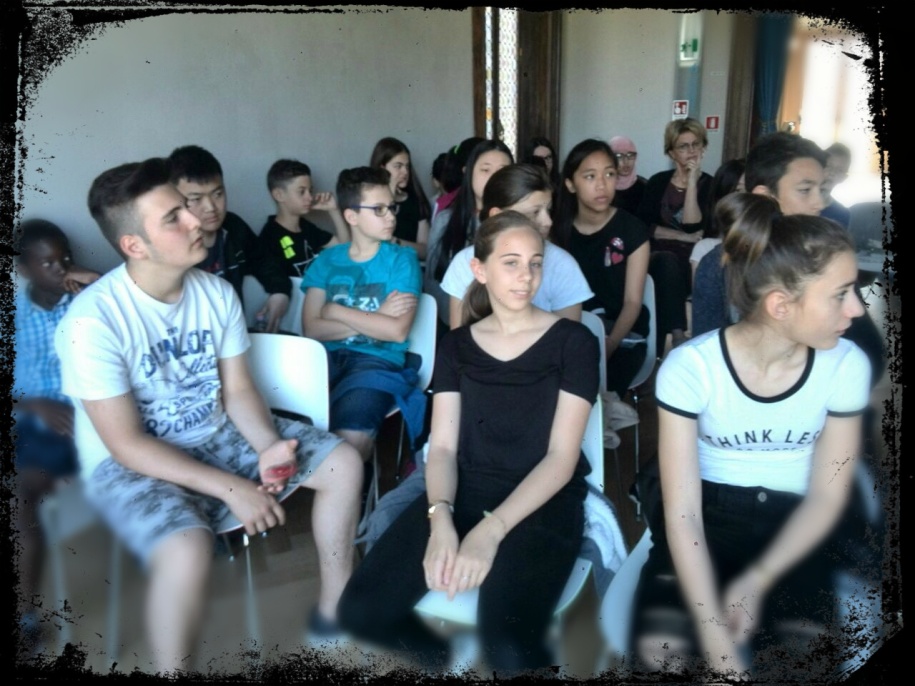 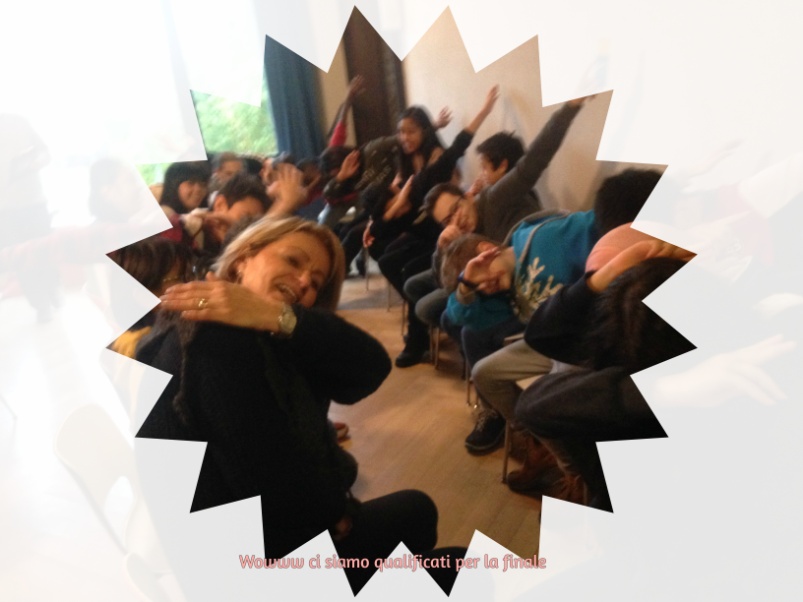 Il gioco diventa quindi, una vera e propria attività di promozione alla lettura perché suscita nei ragazzi il  piacere (sì…. nìì …forse… boh… chissà…)  della LETTURA.
La bibliografia comprende i classici e i romanzi per i ragazzi più recenti,  storie d'amore e di sentimenti, di adolescenti alle prese con i problemi di ogni giorno, di avventure tra le galassie o in terre sperdute, romanzi gialli e horror, insomma  x tutti i gusti  ……
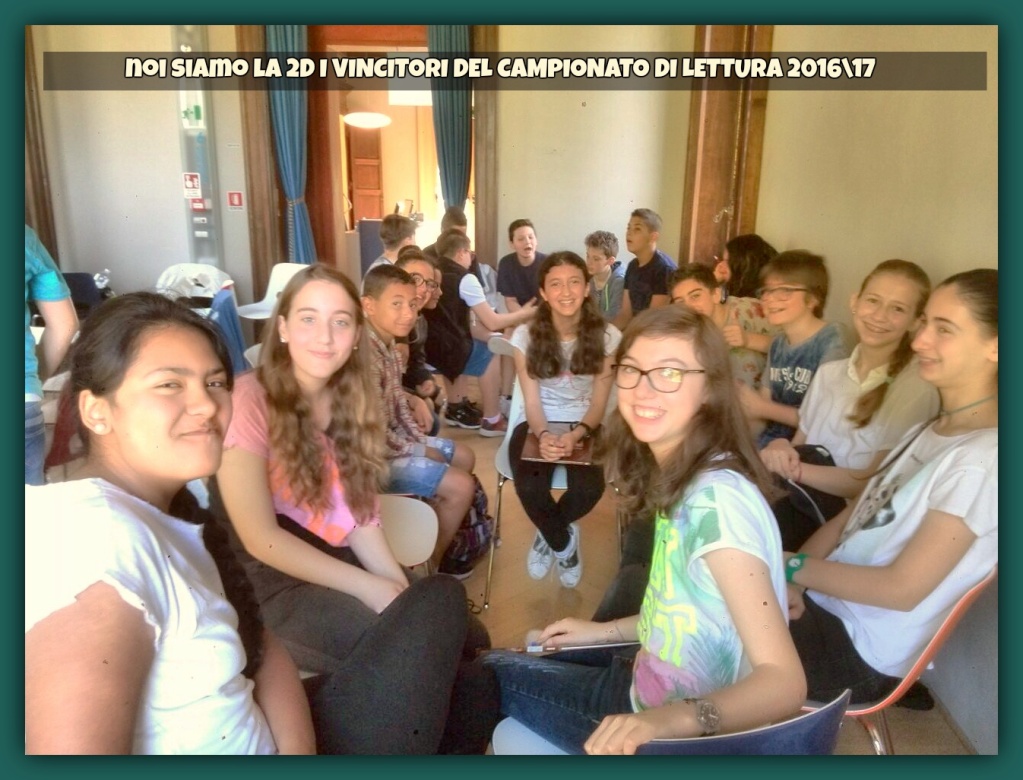 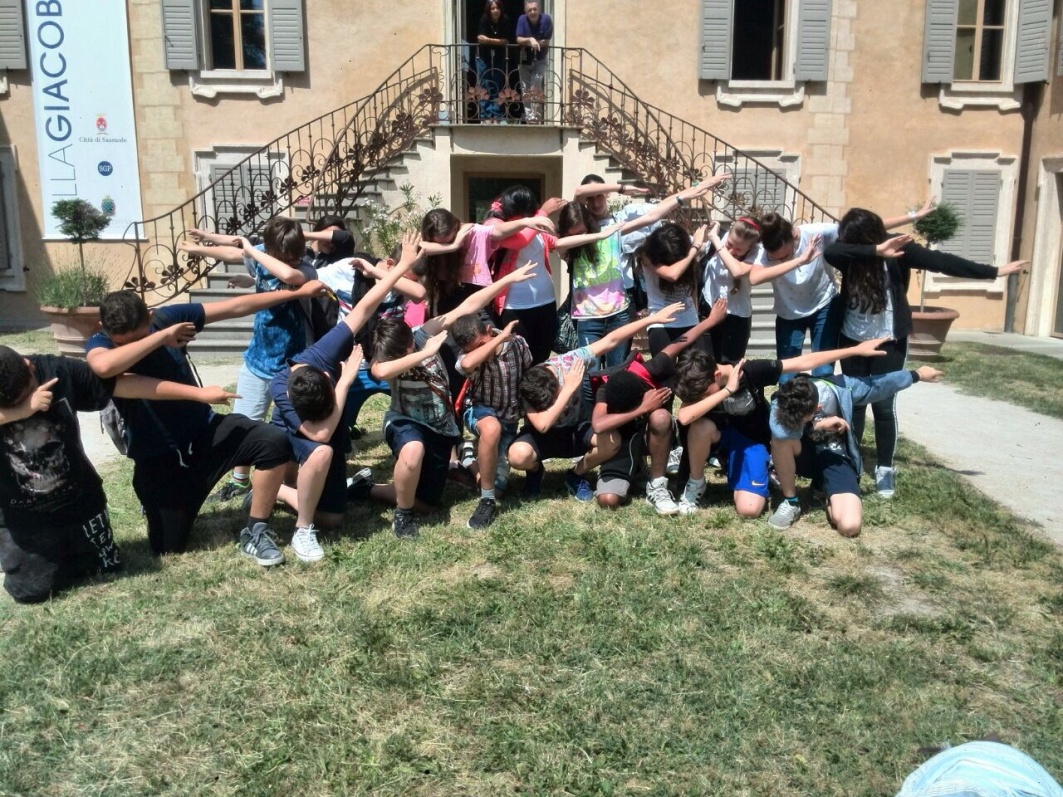 ECCOCI, CLASSE 2°A: VINCITORI TORNEO
Eros Miari, esperto di lettura critica di libri per ragazzi  oramai da una decina di anni, è l’arbitro incorruttibile
Come nel calcio si partecipa prima ai quarti, quindi le due classi con il punteggio migliore  accedono alla finale.  Si vince a colpi di trame, titoli, autori, incipit, chi ha detto …..a chi?  Il 26 maggio la  finale: 2A & 2D della Leonardo: punteggio 145 a 141,  numeri altissimi secondo il mattatore Miari… ( il max è150!!!!)  quindi 1o e 2o posto restano in casa … o meglio a scuola.!!!!!
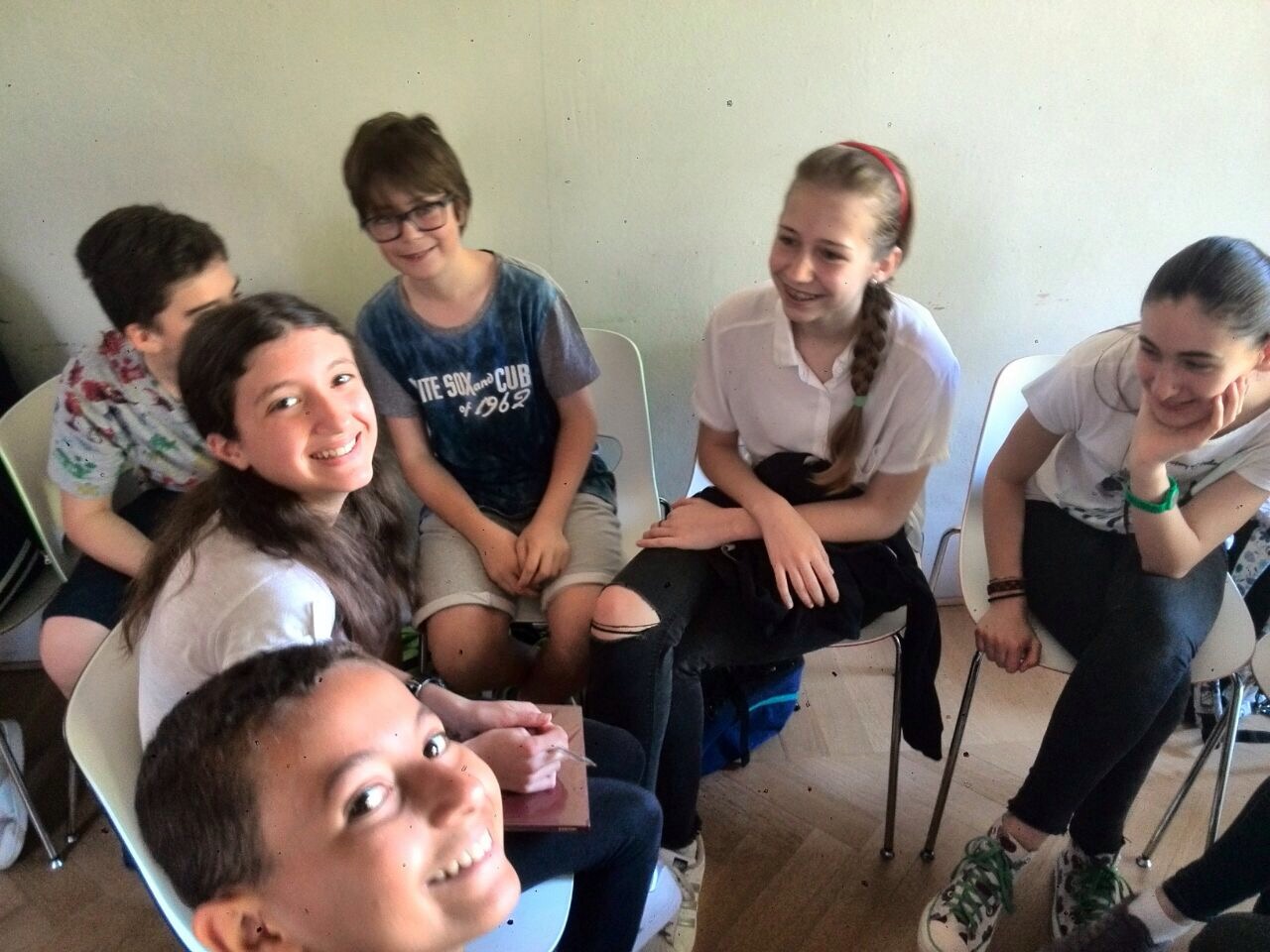 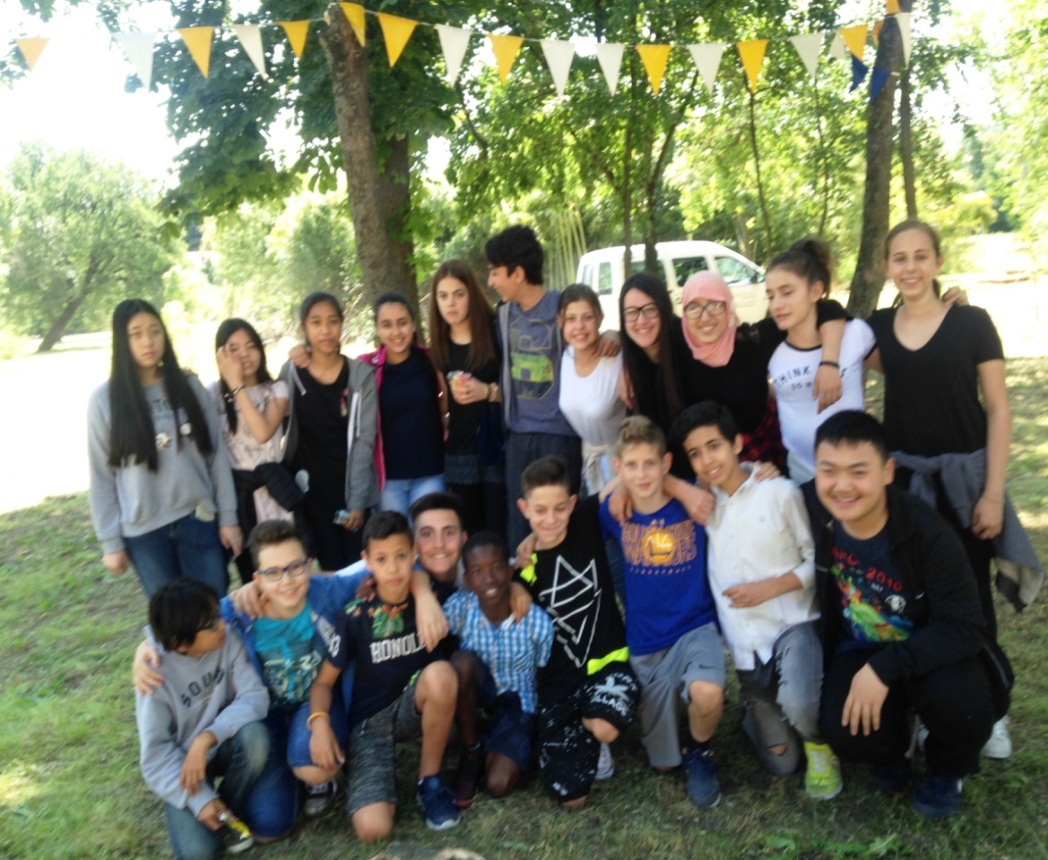 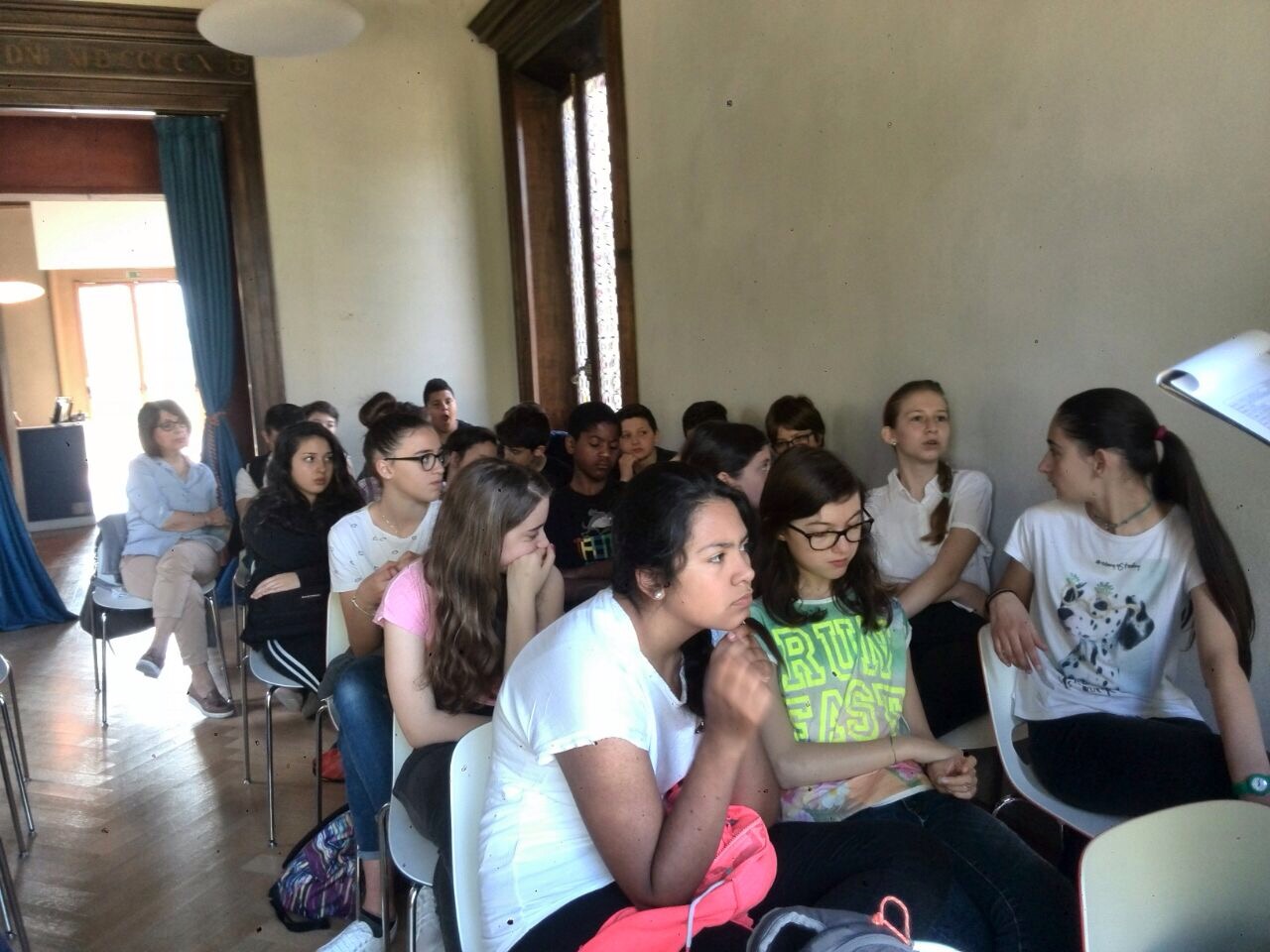 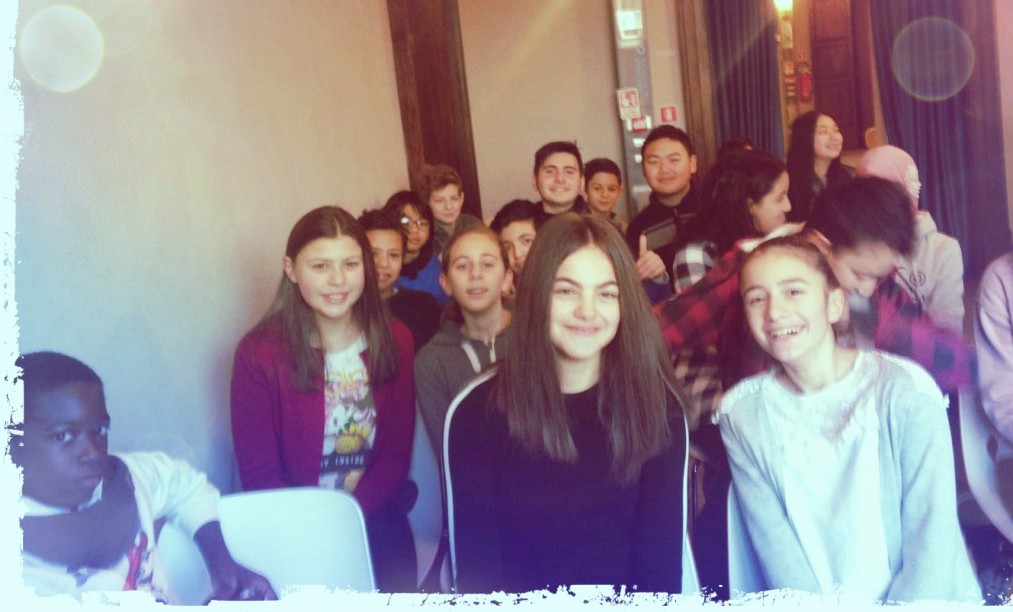